«Политическая культура как структурный элемент гражданской позиции»
Лекция 2
Политическая культура как структурный элемент гражданской позиции
1. Понятие, сущность, отличительные черты политической культуры.
2. Структура и функции политической культуры.
3. Формирование политической культуры.
4. Политические идеологии: консерватизм, либерализм, радикализм.
5. Понятие политической партии, ее признаки.
6. Типы и классификация политических партий.
7. Концепции и виды политической партии.
8. Роль политической партии в жизни общества
9. Функции политической партии.
10. Типы и типология партийных систем
Понятие «политическая культура» было введено в научный оборот в середине XX в. американскими политологами X. Файнером при изучении систем правления европейских государств и Г. Алмондом, который первым предложил научную концепцию политической культуры.
В современной учебной и справочной литературе понятие «политическая культура» определяется как:
система политических представлений;
как система политических ценностей, влияющих на политическое поведение;
как показатель уровня развития политических отношений; как духовный код (мета - программа) политической деятельности.
Понятие политической культуры
В  широком смысле   политическую культуру можно рассматривать как исторически качественную характеристику политической сферы общества, включающую уровень развития субъекта политики, его политическую деятельность и результаты этой деятельности, «опредмеченные» в соответствующих общественно-политических институтах и отношениях
В узком смысле под ней понимается комплекс представлений той или иной социально-политической общности о мире политики,  определяет и предписывает нормы поведения и «правила игры» в политической сфере.
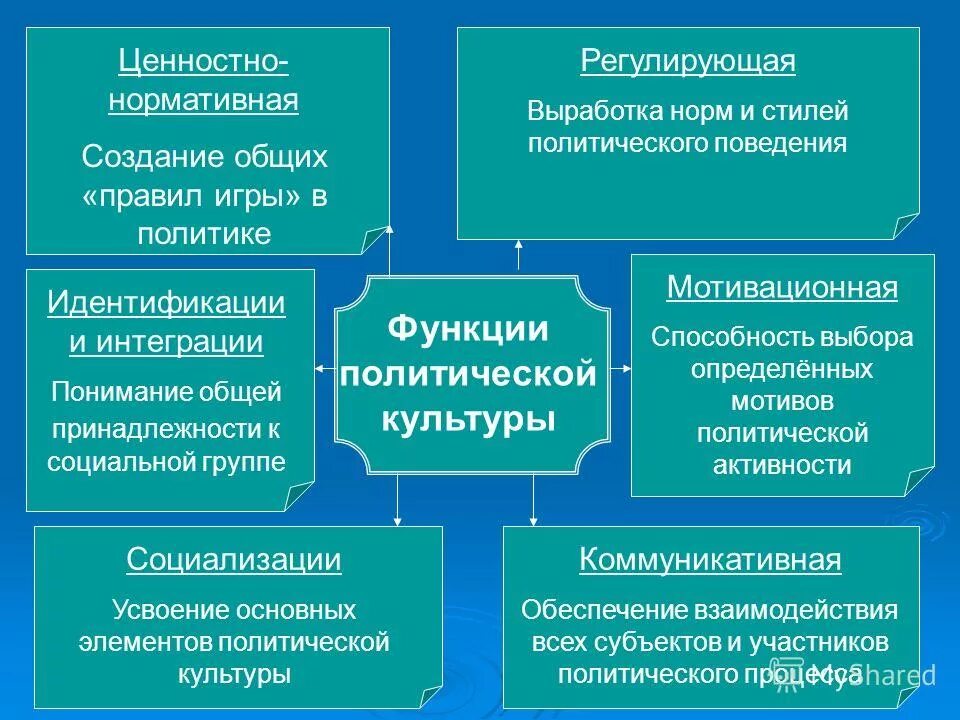 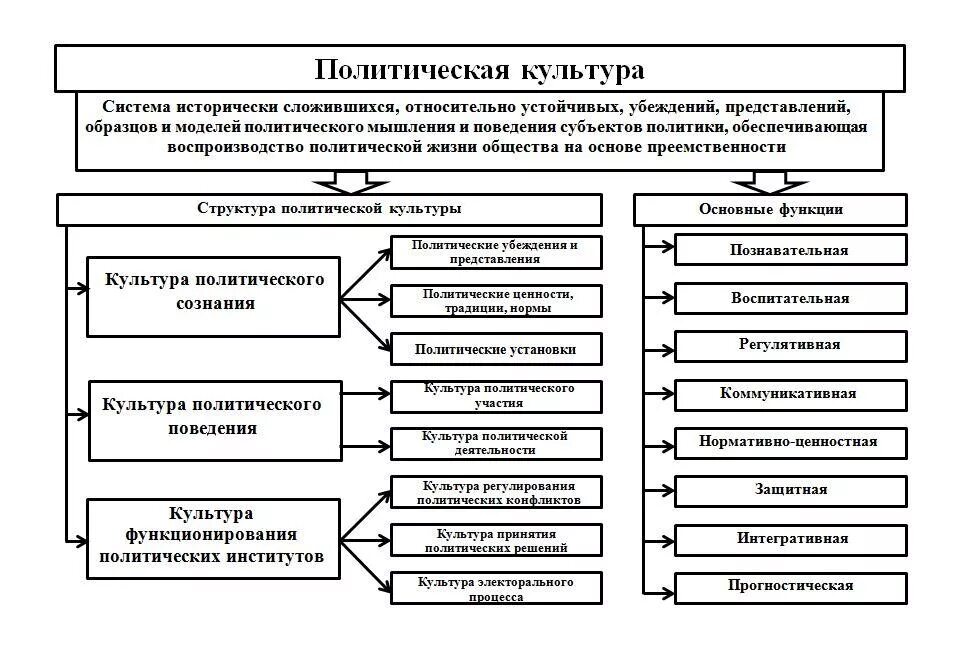 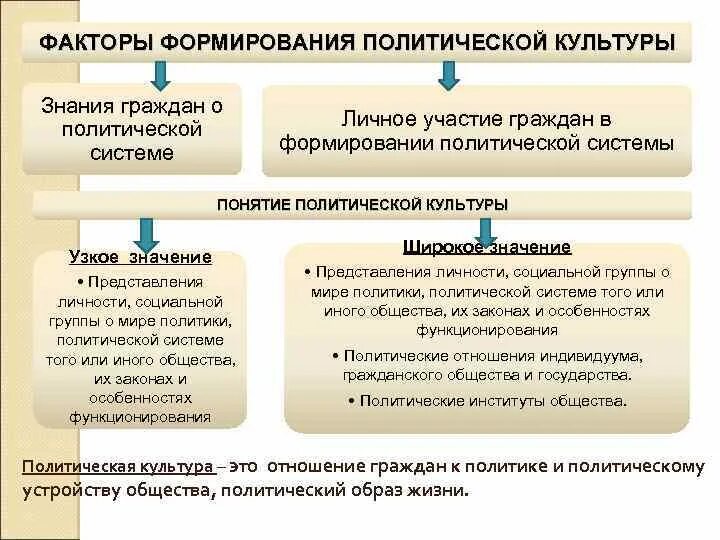 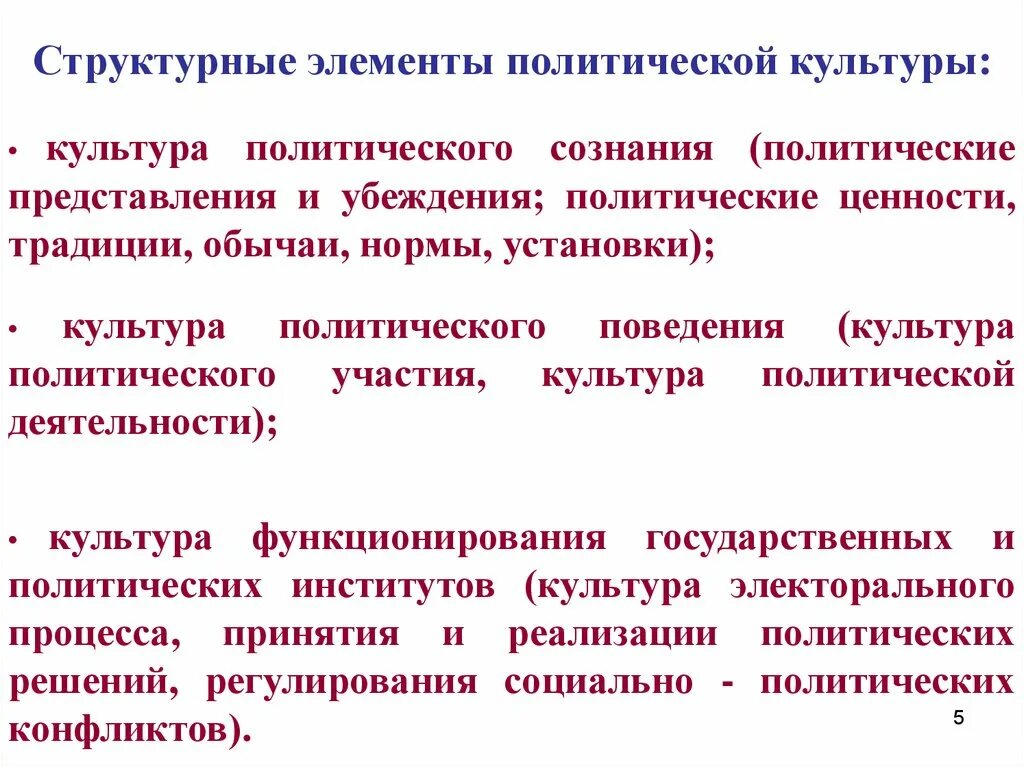 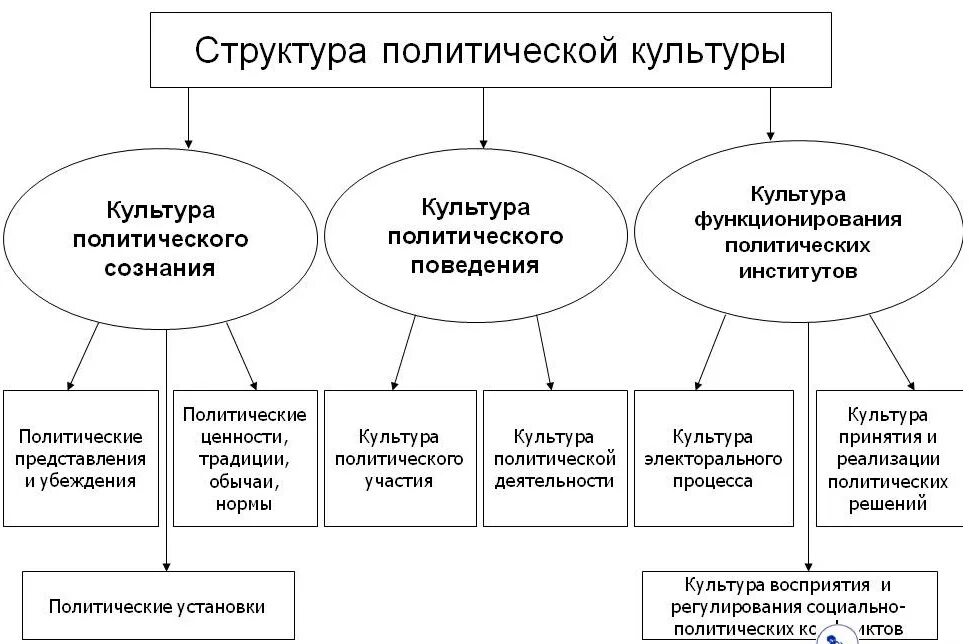 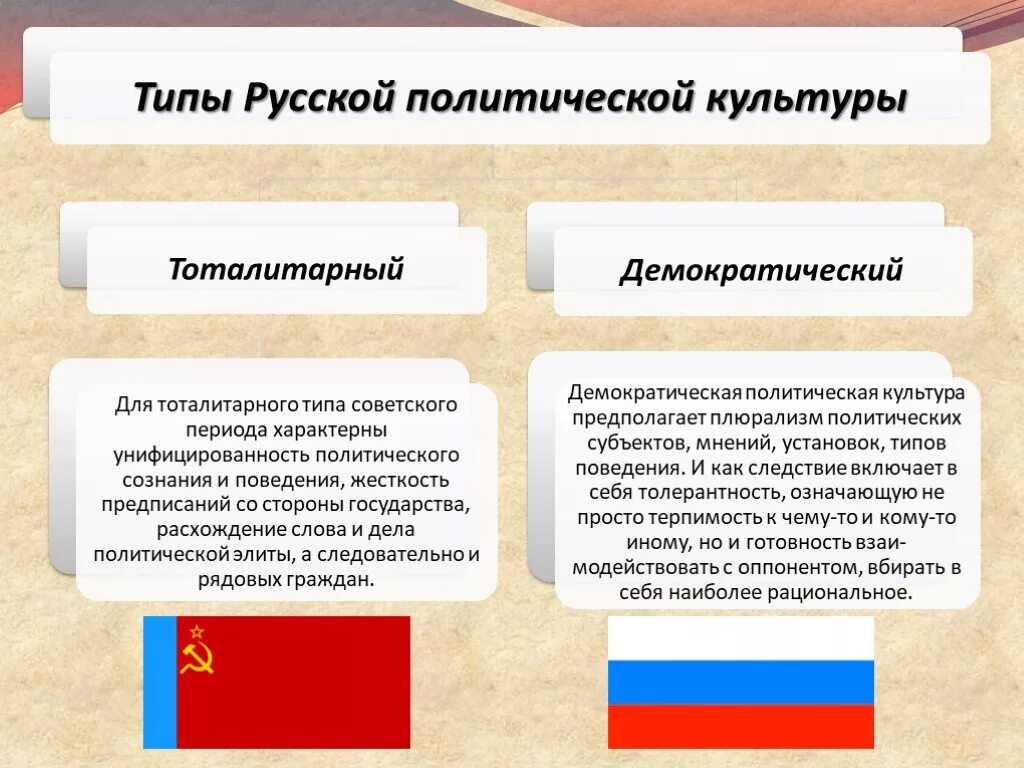 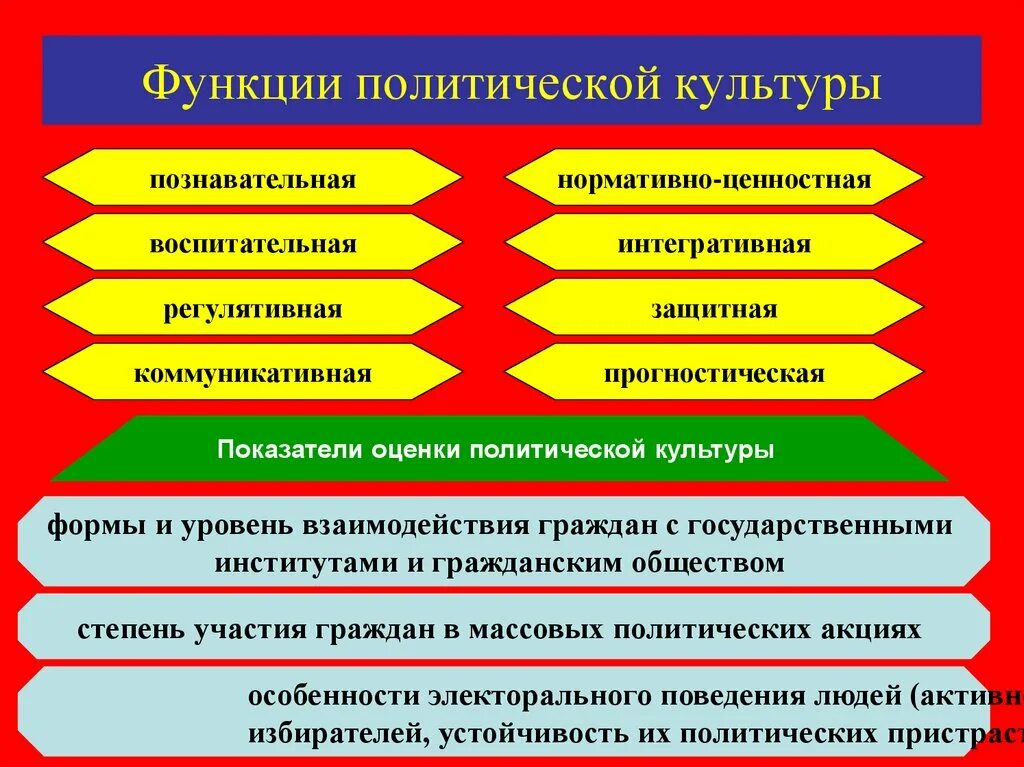 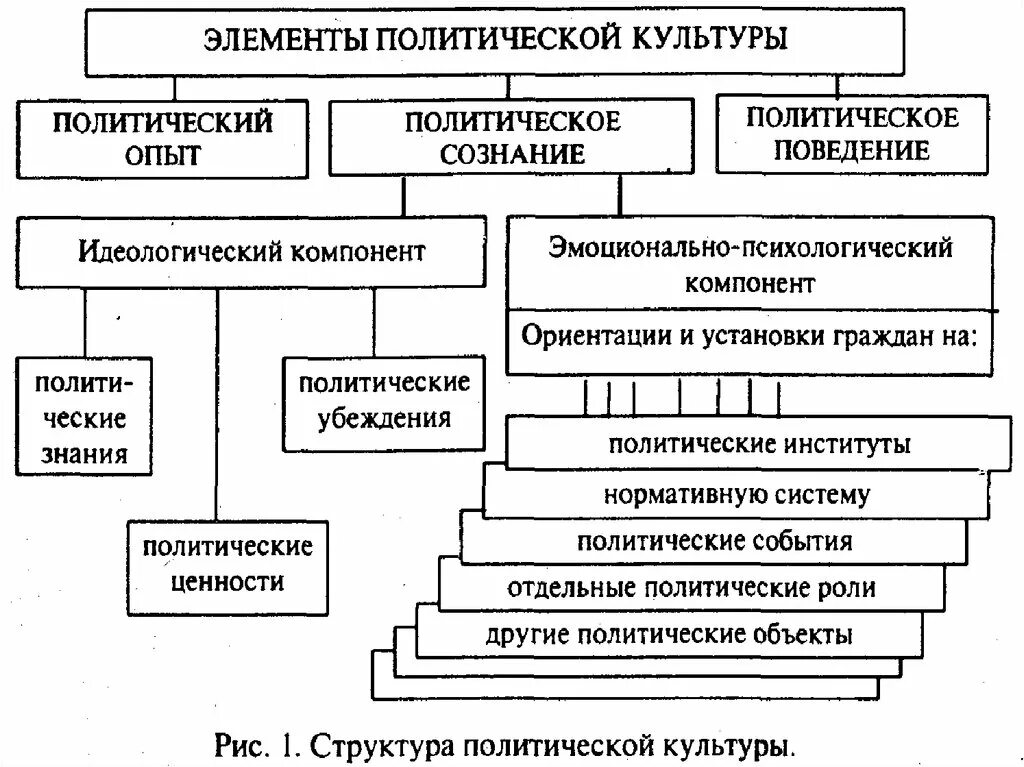 Формирование политической культуры

В формировании политической культуры участвуют общественные организации, в первую очередь политические партии.
Они закладывают идеологические основы политического мышления и поведения, формируют тип отношения граждан к политическим объединениям и партийной системе.
 Участвует в создании политической культуры и церковь. Особенно велика ее роль в странах, где большинство граждан — верующие.
 За последнее столетие существенно возросла роль средств массовой информации.
Консерватизм — политическая идеология, ориентирующаяся на сохранение и поддержание исторически сформировавшихся форм государственной и общественной жизни, в первую очередь морально правовых ее оснований, воплощенных в нации, религии, траке, семье, собственности.
Современные разновидности консерватизма: традиционализм; либертаризм (Либертариа́нство — совокупность политических философий и движений, поддерживающих свободу как основной принцип) ;
неоконсерватизм.
Либерализм — совокупность идейно-политических течений, политических и экономических программ, ставящих целью ликвидацию или смягчение различных форм государственного и общественного принуждения по отношению к индивиду. В основе консерватизма лежат идеи незыблемости естественным образом сложившегося порядка вещей, естественной иерархии и привилегий определенного слоя населения, моральных принципов, лежащих в основе семьи, религии, собственности.
Радикализм характеризуется как стремление к решительным действиям в политике.
Левый радикализм — идейные течения, выступающие с критикой капиталистической системы и предполагающие формирование революционным или эволюционным путем новых общественных отношений и политических институтов. Представлен: социал-демократизмом, социализмом, марксизмом и анархизмом.
Правый радикализм — форма резкого неприятия, отрицания общественных норм и правил в Анархизм — идейно-политическое течение леворадикального типа, главной чертой которого является отрицание всякой государственной власти, авторитета, порядка, дисциплины.
Основные черты и разновидности правого радикализма:
расизм (как совокупность воззрений о физической и психологической неравноценности человеческих рас и о решающем влиянии расовых различий на человеческую историю и культуру)
фашизм и неофашизм (как идеология и политика тоталитарного типа, противопоставляющая институтам и ценностям демократии так называемый новый порядок и предельно жесткие средства его утверждения, включая массовый террор, шовинизм, переходящую в геноцид ксенофобию и т.д.)
псевдолевый экстремизм (революционаризм) (как радикальное движение в форме политического экстремизма и террора в качестве основного средства борьбы за достижение поставленных целей). Эта разновидность правового радикализма в современных условиях приняла форму международного терроризма, и представляет собой одну из наиболее острых глобальных угроз человечеству.
Политическая партия — это непрерывно действующая организация, существующая как на национальном, так и на местном уровнях, нацеленная на получение и отправление власти и стремящаяся с этой целью к широкой массовой поддержке.
Партии объединяют наиболее активных представителей социальных групп, имеющих схожие идейно-политические взгляды и стремящихся к государственной власти.
Признаками партии являются:
наличие местных отделений (первичных организаций), поддерживающих регулярные связи с национальным руководством;
направленность на завоевание политической власти и распоряжение ею (группы, которые не ставят такой цели, называют группами давления);
наличие народной поддержки, добровольность членства;
наличие общей идеологии, цели и стратегий, выраженных в политической программе.
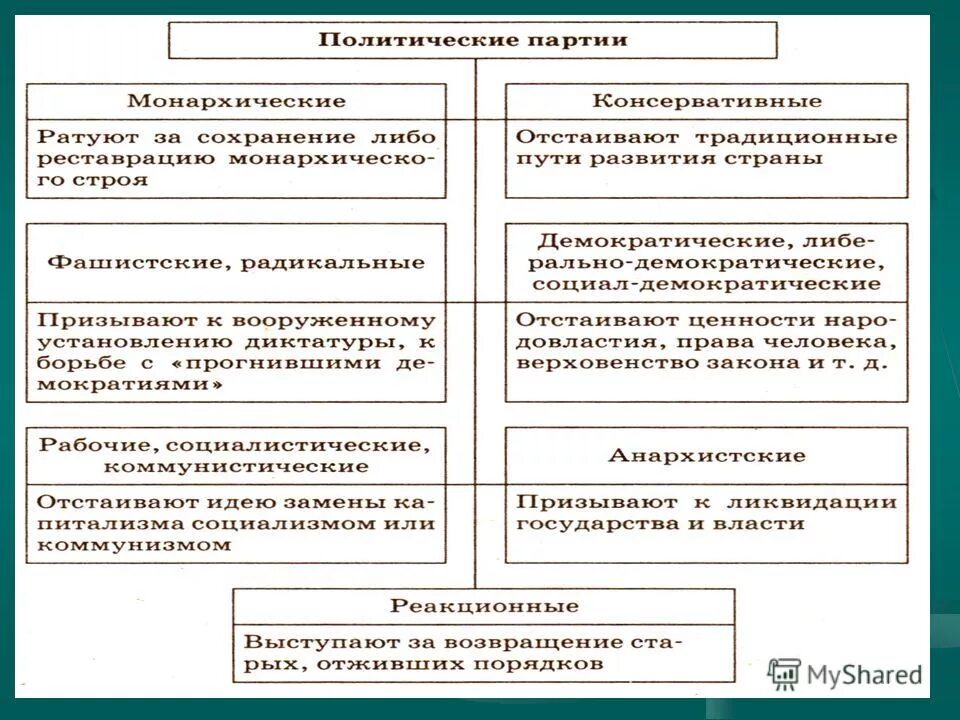 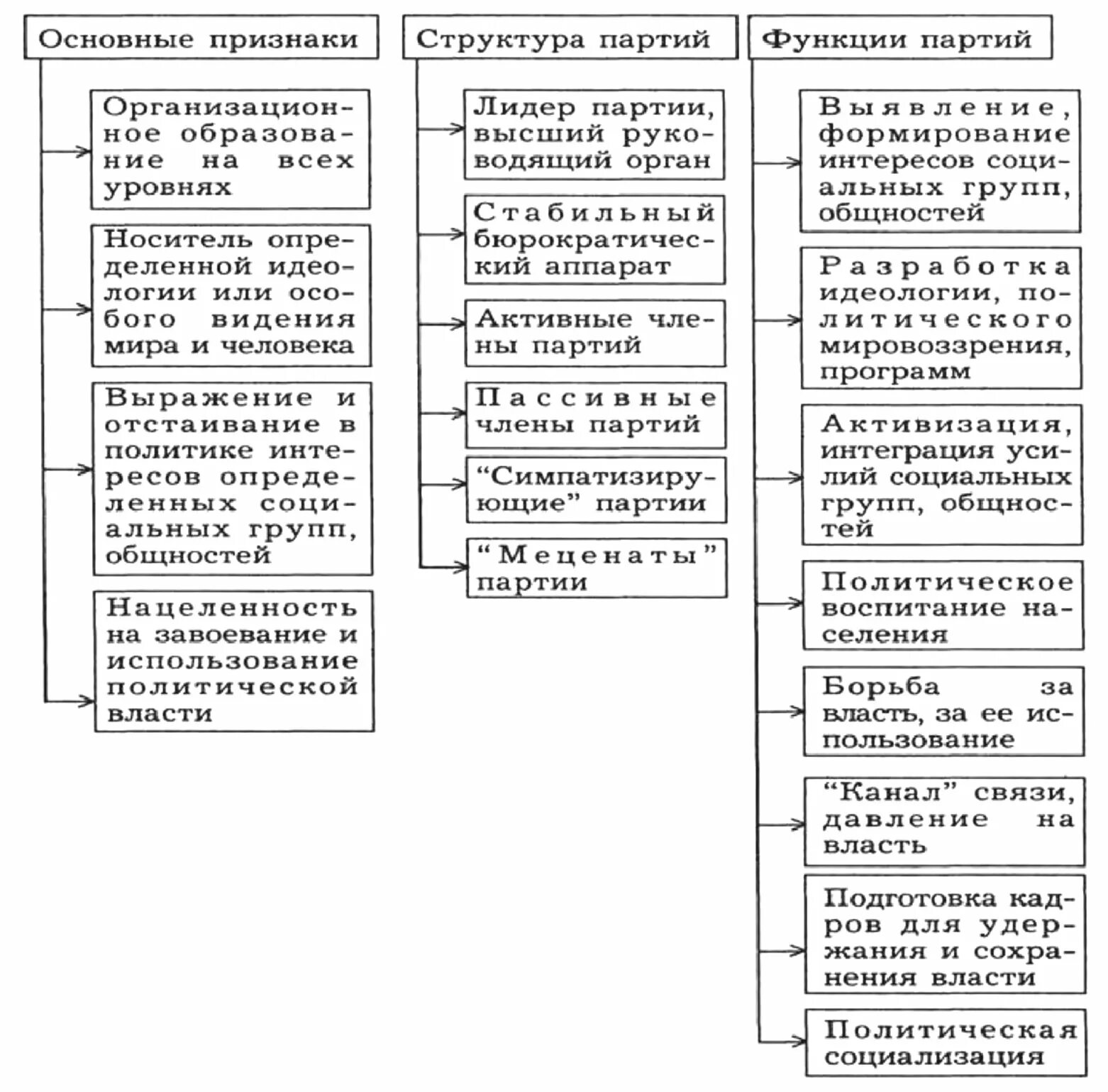 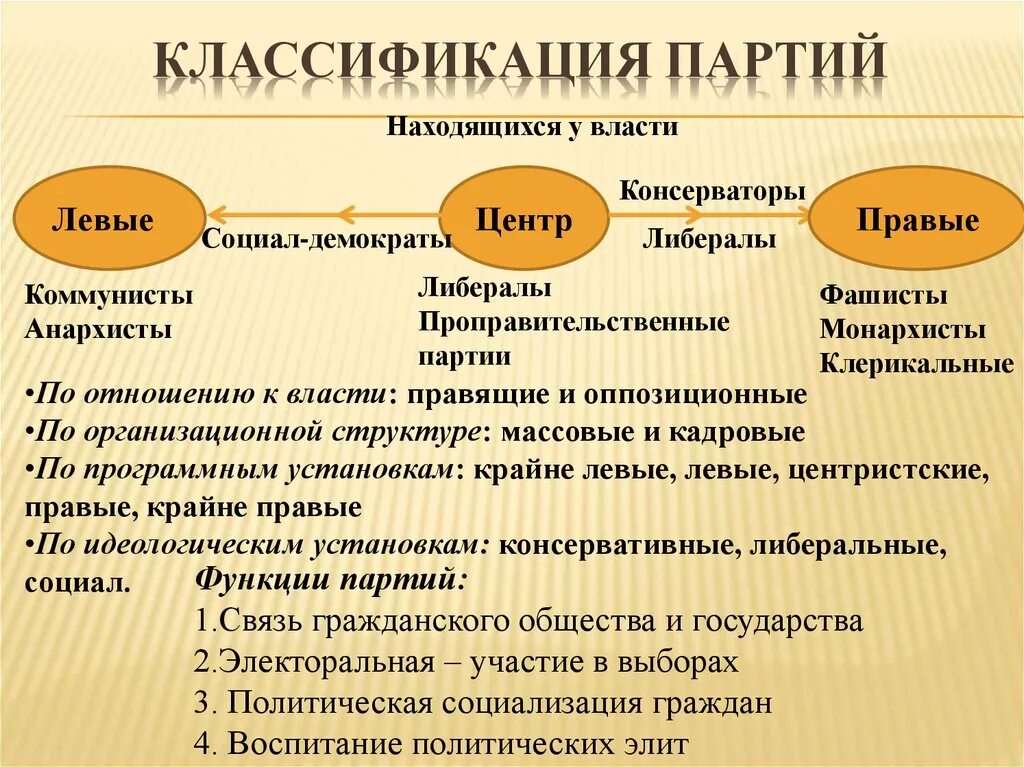 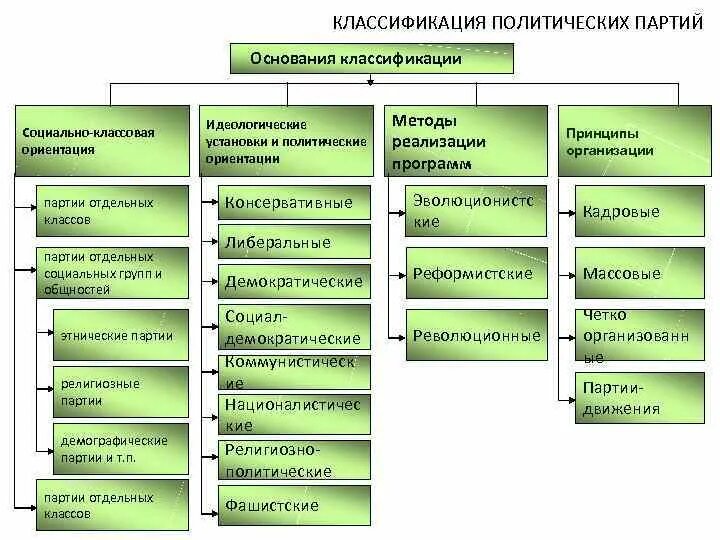 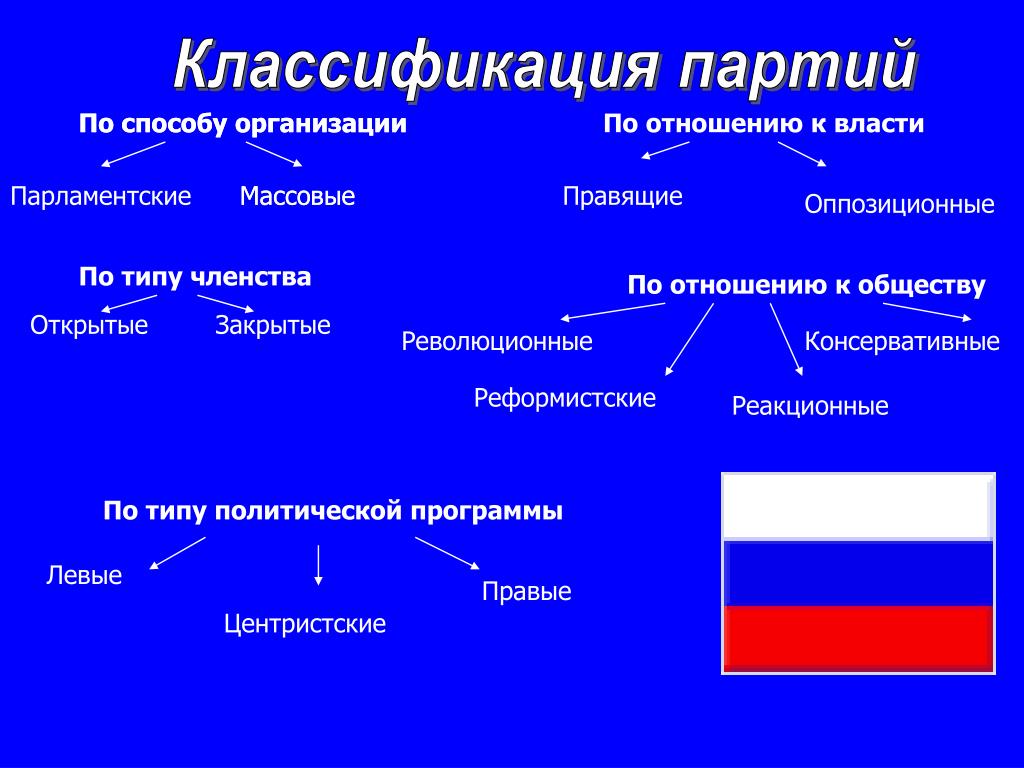 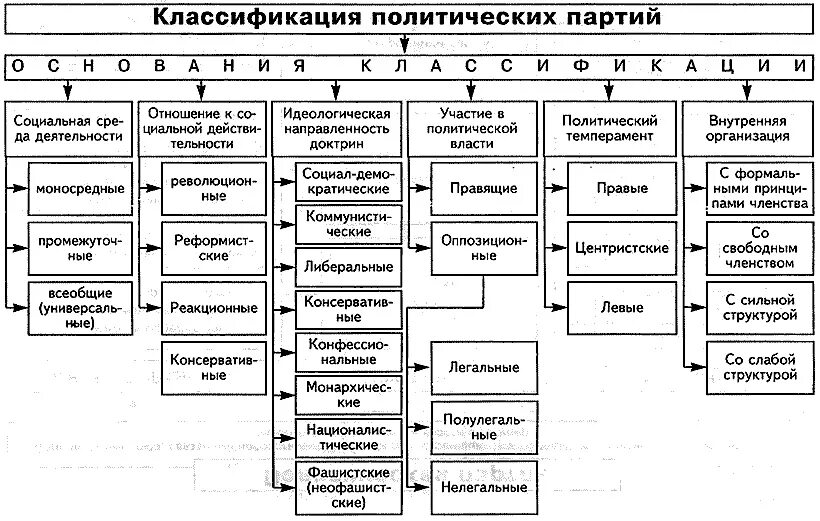 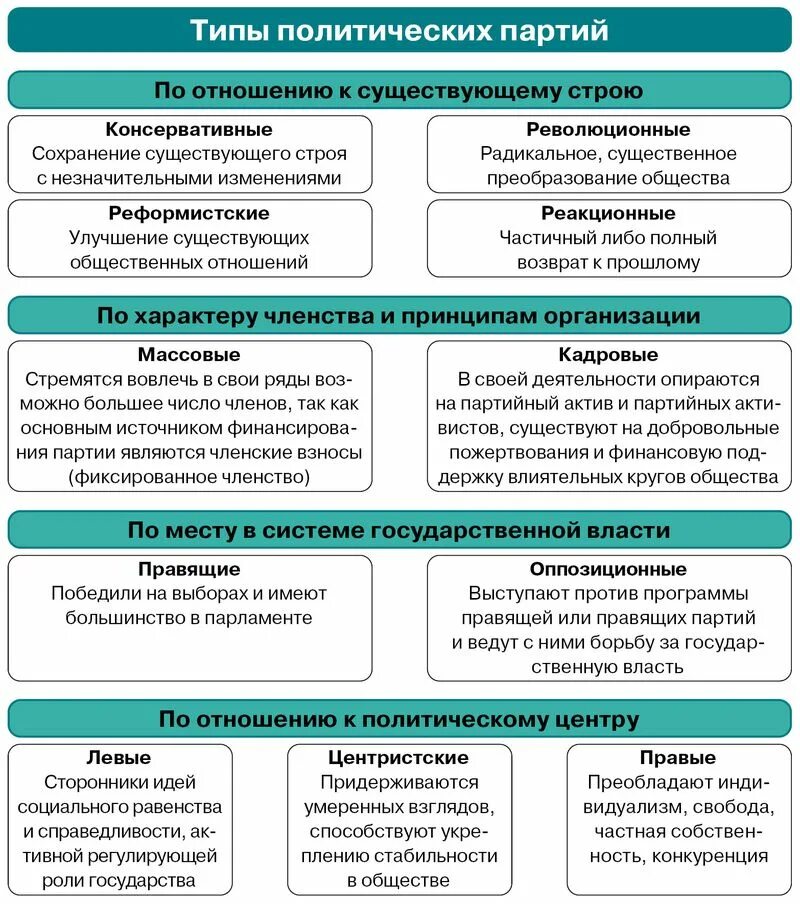 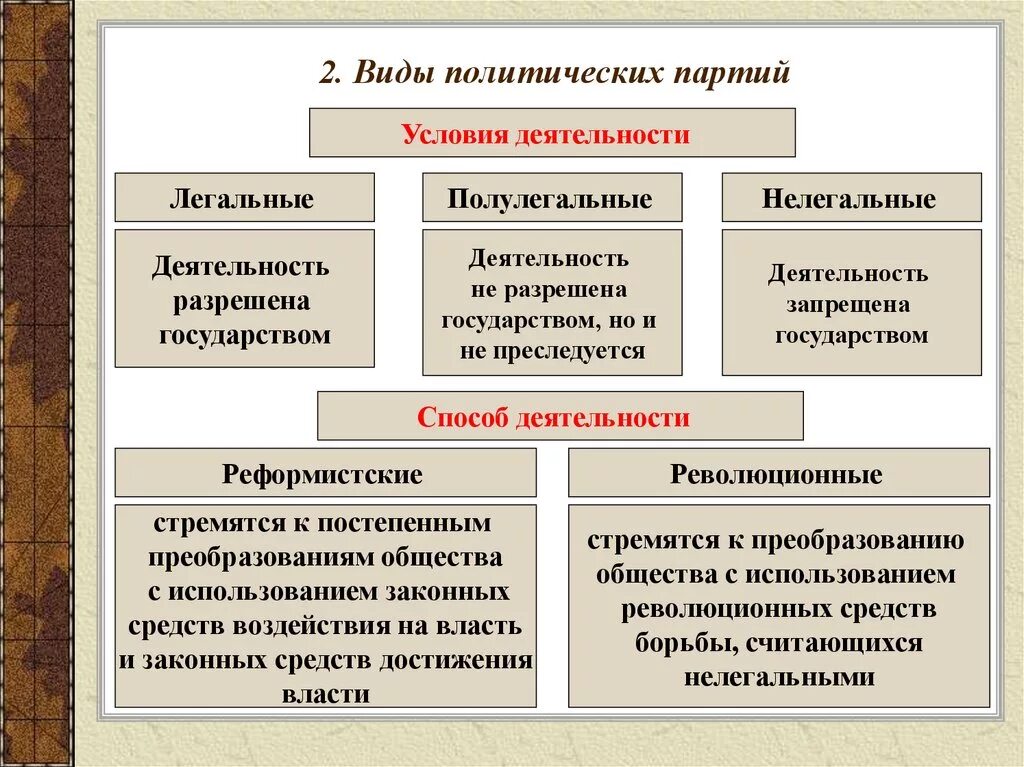 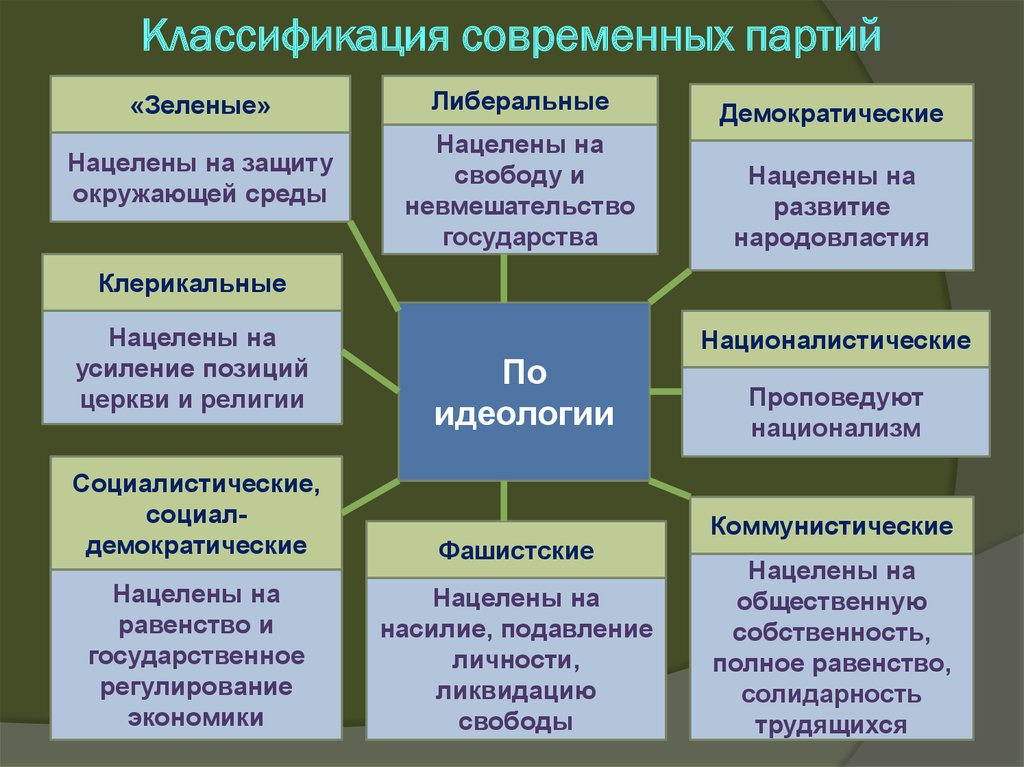 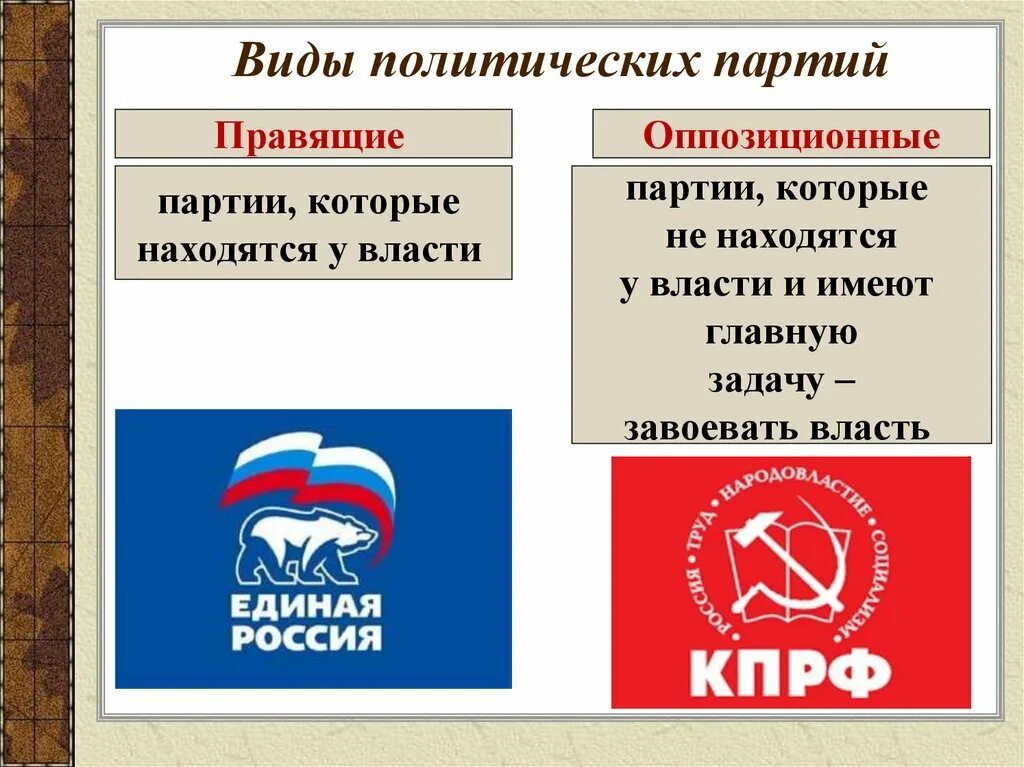 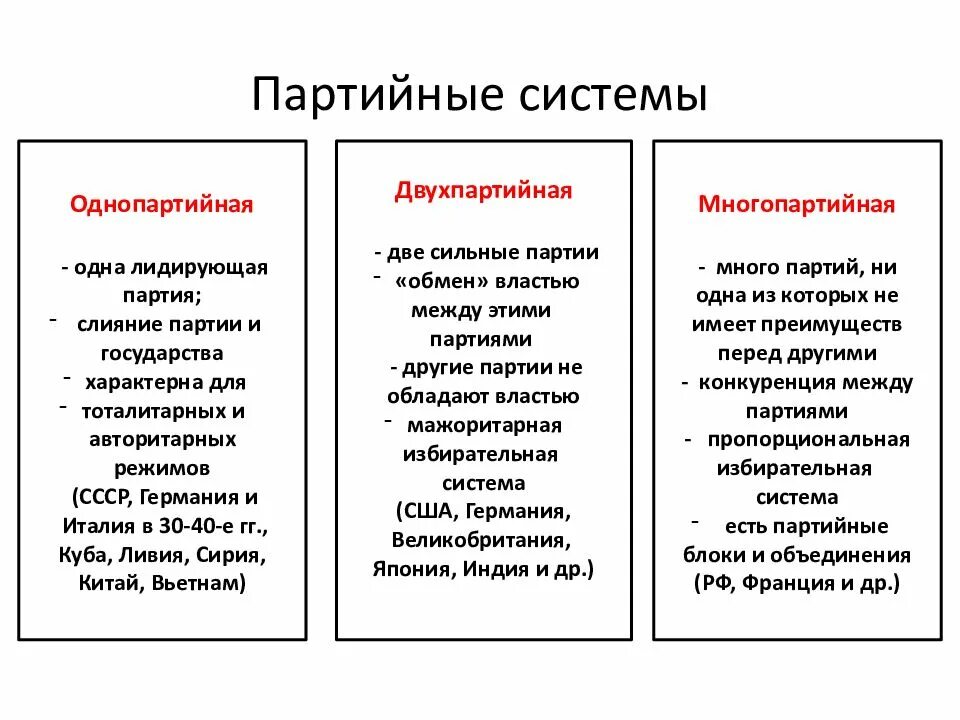